Dome C site testing:surface layer, free atmosphere seeing, and isoplanatic anglestatistics
Aristidi, E., Fossat, E., Agabi, A., et al. A&A, 499, 955 (2009)
2011年12月1日
みさゼミ　沖田博文
1.Introduction [1/3]
Concordia Station (Dome C) は優れた観測地
　(i)乾燥した大気
　(ii)汚染のないクリアな大気
　(iii)長い極夜
　(iV)シーイング
1.Introduction [2/3]
南極大陸内陸高原の「雪面」でのシーイングは極めて悪い
　 1.7” @SP (Marks+1999, Tracouillon+2003)
気球観測によると「上空」でのシーイングは0.3”
　 surface layer (SL)の厚さ200m@SP
地形的にDome CではSLは薄いと予想 (Swain&Gallee2006, Trinquet+2008)
1.Introduction [3/3]
SLとabove surface layer (ASL, いわゆる自由大気)について調査が行われ、季節依存があることが分かってきた。
　 Aristidi+2004（夏の雪面でのシーイング）
　 Lawrence+2004（夏の自由大気のシーイング）
　 Ziad+2008（冬の雪面でのシーイング、等位相角）
　 Triquet+2008（冬の自由大気のシーイング）
　・・・
本論文では異なる高度（3m, 8m, 20m）に設置した3台のDIMMからSLの特徴について議論。
2.Results: seeing statistics
[1/6]
DIMM（雪面から8m）
　 2003-2004 summer
　 2004-2008,  3.5年で320,000回測定
　 90%の割合で観測成功
GSMs（雪面から3m, 2台）
　2004-2008, 227,000回測定
　2005年7月-10月に、2台のうち1台はConcordia Stationの屋上
　　（雪面から20m）に設置
　冬から春にかけての3ヶ月間は3m, 8m, 20mのDIMMで同時観測
2.Results: seeing statistics
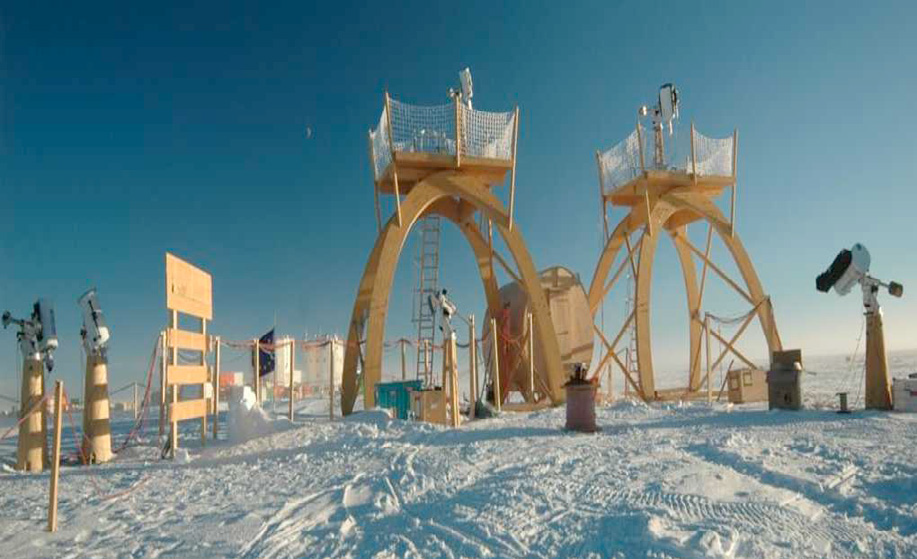 Ziad+2008
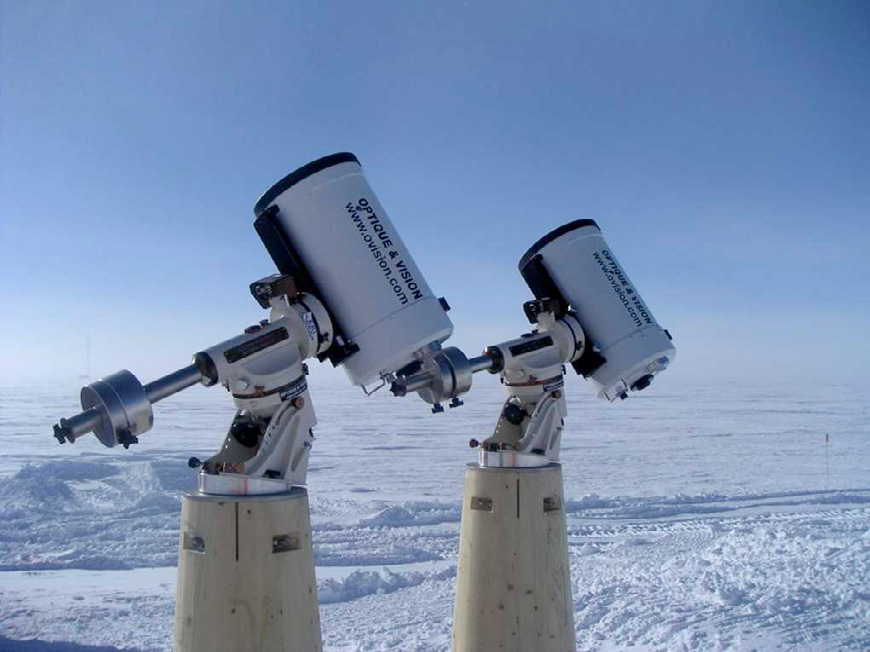 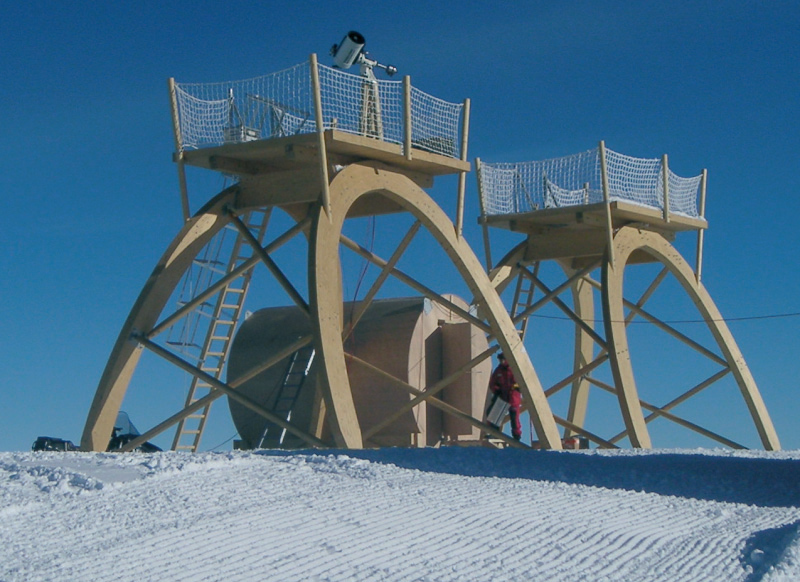 DIMM
GSMs
Ziad+2008
Aristidi+2005
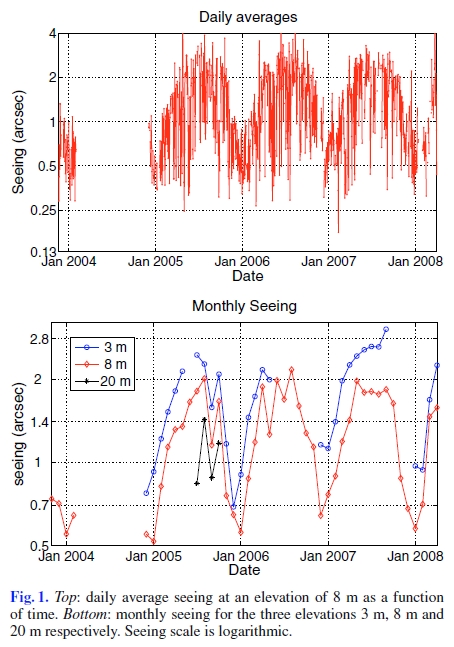 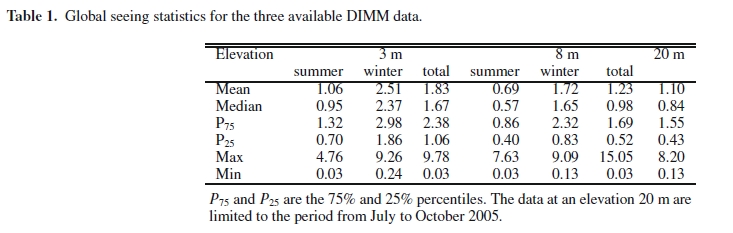 シーイングは季節に大きく依存
夏は平均0.54”@8mだが冬は2”
　 強い乱流がSLで生じている
2.Results: seeing statistics
[4/6]
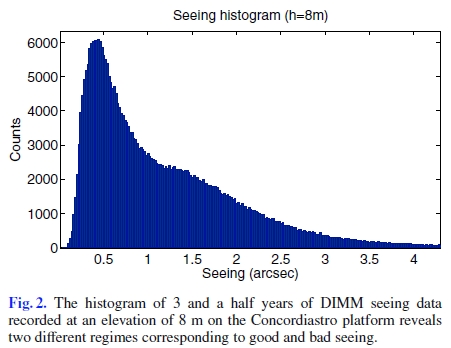 全観測データのヒストグラム
　 bi-modalな分布
　 それぞれはlog-normal
季節毎にデータを分割
　夏(太陽の沈まない11/1-2/4)
　冬(太陽の昇らない5/4-8/11)
　春・秋
2.Results: seeing statistics
bi-modalな分布
　 0.3”に鋭いピーク
　 1.7”に広がった分布
1つの季節のデータから得られた
　　ヒストグラムなので
　 bi-modalの原因は望遠鏡がSL
　　の「内」か「外」にあるかの違い
　SLの上端はシャープ
3つのlog-normalの重ね合わせで
　　ベストフィット
[5/6]
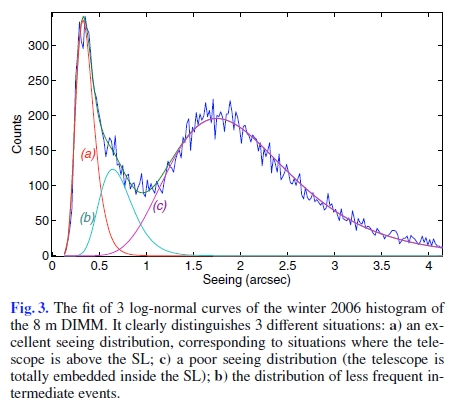 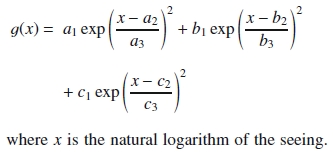 2.Results: seeing statistics
[6/6]
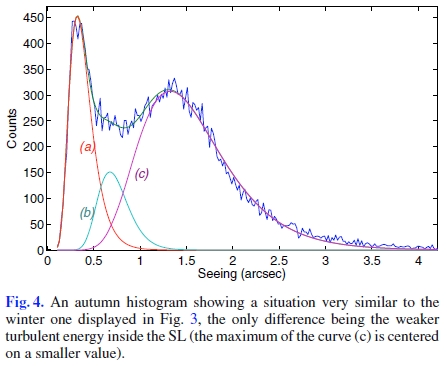 ヒストグラムの重ね合わせ
　 SLとASLの大気は統計的に独立
(c) SLの内
(a) SLの外
(b) 中間の状態
　 SLが単一ではなく薄い層が存在
　 観測時間内にSLの高度が上下
2.Results: a statistical model of the surface layer [1/3]
3つのDIMM観測から、SL内のCn2の高度プロファイルが分かる
(a) はDIMMの高度がSLの上の状態（18%(冬), 24%(秋)）
(c) はDIMMの高度がSLより低い状態（70%, 65%）
20mの高さのGSMでは45%の確率でSLの外
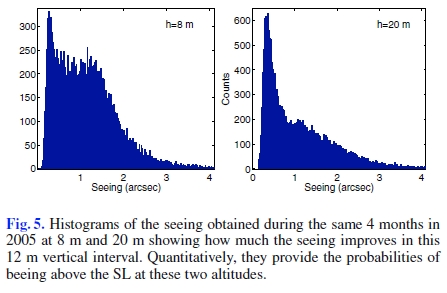 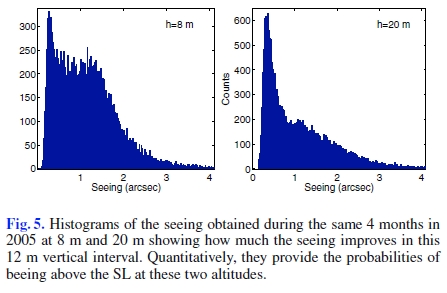 8mと20mのヒストグラムの比
　 0.5”以下のASLの確率密度関数
　　(PDF)の比は2.5(一定)となるはず
　結果は一定ではなく0.1～0.3”が
　　少なく0.3～0.45”が多い
　0.1～0.45”の平均では2.5
　20mの観測は基地の屋上なので
　　建物の振動によって値が悪化？
　0.4”以下のシーイングは基地の
　　屋上では観測出来ないのでは？
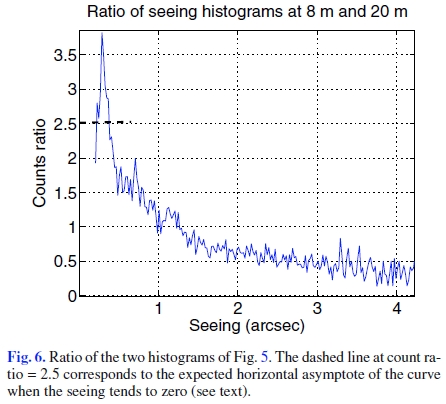 2.Results: a statistical model of the surface layer [3/3]
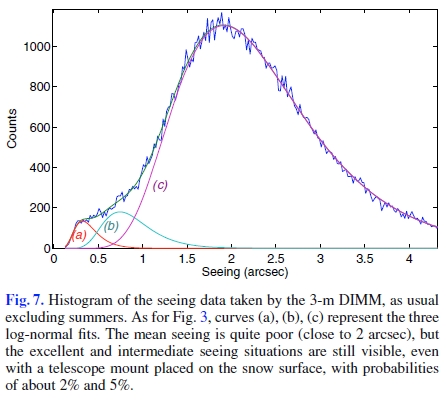 3mのDIMM観測結果
　 平均2”と悪い
　 しかし、(a) extremely good 0.3”
　　(b) very good 0.65”　も存在
　このときSLは3m以下もしくは消滅
　このときSLの上端はシャープ
2.Results: the surface layer thickness [1/2]
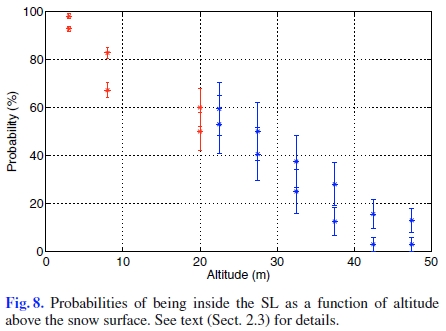 SLの強度は季節により違う
　冬に強く、秋に弱く、春はその中間
夏は5 p.m. に弱くなる(Aristidi+2006)
　乱流エネルギーが違うだけで、同じ
　　メカニズムだろう
SLの高さを見積もる
　SLは2つのコンポーネント（主たる
　　SLの上に弱いSLの層）があると仮定
　SLの厚みはmean/medianで25m
2.Results: the surface layer thickness [2/2]
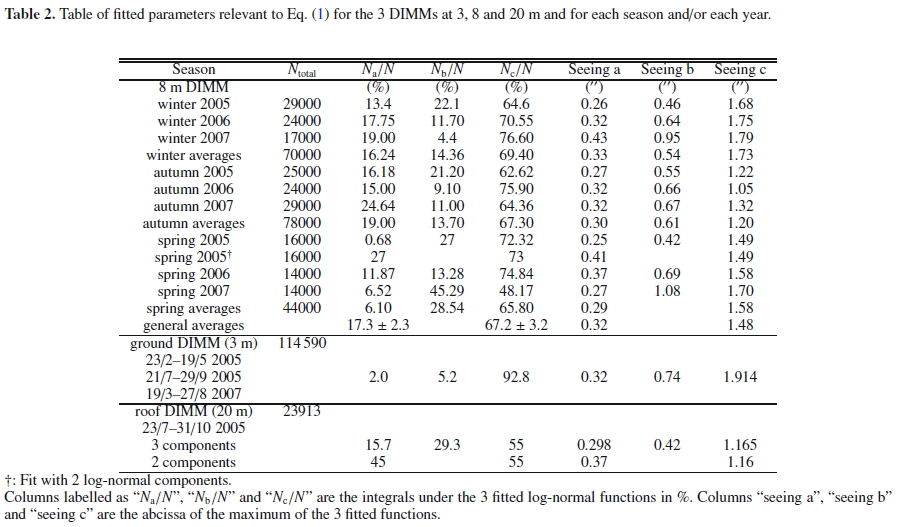 2.Results: The Cn2 vertical distribution inside the surface layer
[1/7]
(c) からSL内のCN2の垂直分布が分かる
ある高さhtのシーイングε(ht)はそれより上空のCN2の積分で書ける




　 2005年7月～10月のデータセットを用いてそれぞれのDIMMの
　　15分間の平均値を用いて議論。
　 15分間というのは典型的なシーイングの変動周期より短いので
　　問題無い。
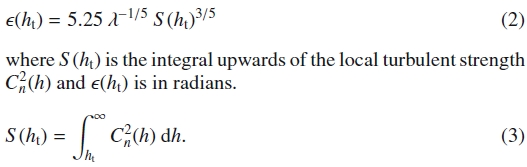 2.Results: The Cn2 vertical distribution inside the surface layer
[2/7]
2.4.1. First Analysis
各点の平均シーイングからS(hi)の平均値<Si>を求める
　 <S1>=26.25x10-13 m1/3
　 <S2>=15.25x10-13 m1/3
　 <S3>=7.65x10-13 m1/3
ASLのシーイング(0.36”=1.38x10-13m1/3)を差し引く
　 <S1>’=24.87x10-13 m1/3
　 <S2>’=13.87x10-13 m1/3
　 <S3>’=6.27x10-13 m1/3
これらの値は全観測の平均なので、SL内に居る割合で割る
　 <Si>”=<Si>’/P(hi)
2.Results: The Cn2 vertical distribution inside the surface layer
[3/7]
2.4.1. First Analysis
<S1>’’-<S2>’’, <S2>’’-<S3>’’から3-8m, 8-20mの平均のCN2を計算
　 <CN2>=2x10-13 m-2/3 @3-8m
　 <CN2>=0.6x10-13 m-2/3 @8-20m

<S3>”は20mからSL上端の平均と仮定
　 SL上端は40m程度
　 <CN2>=0.3x10-13 m-2/3 @20m-hsl

雪面-3m及び40mより上空のCN2は今回のデータでは分からない
2.Results: The Cn2 vertical distribution inside the surface layer
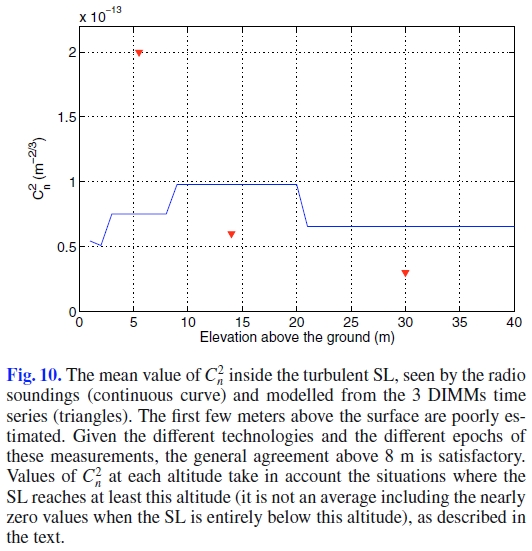 [4/7]
Radio soundingsの結果は20m以下では信頼できない
　 DIMMの結果は低空に強い
　　乱流の存在を示唆

Aristidi+2006を支持
　 10-15mまでにSLの約50%　
　　の乱流エネルギーが存在
　 95%の乱流エネルギーは
　　SL内に存在
2.Results: The Cn2 vertical distribution inside the surface layer
[5/7]
2.4.1. First Analysis
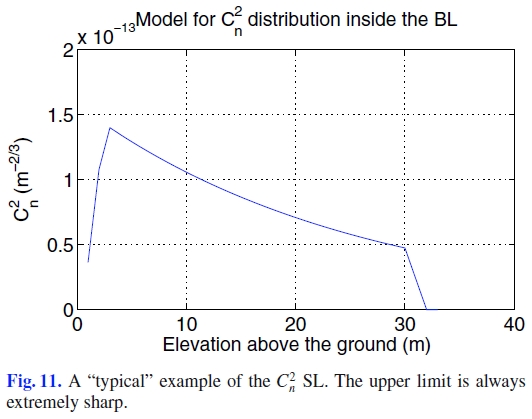 「典型的」なSLのCN2分布　
　 hb～2m
　 hslはとてもシャープ
　 exponentialな確率分布
2.Results: The Cn2 vertical distribution inside the surface layer
[6/7]
2.4.2. Second Analysis
[hb, hsl]の範囲でCN2を計算






以下の仮定に基づいてhslを求める
　 3m, 8mのDIMMは常にSL内
　 SLに全乱流エネルギーの95%が存在(S(hsl)=0.05S(hb))
20mのDIMMがSL内では3点、SLの外では2点からaを計算
　 平均hsl=42m
　 メジアンhsl=27m
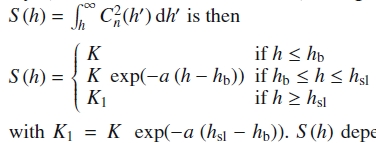 2.Results: The Cn2 vertical distribution inside the surface layer
[7/7]
2.4.2. Second Analysis
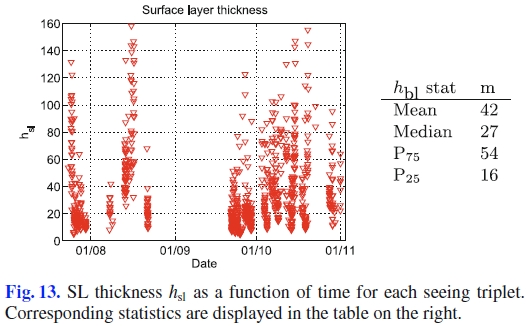 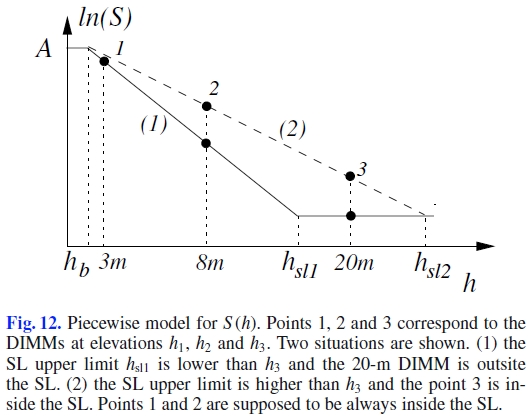 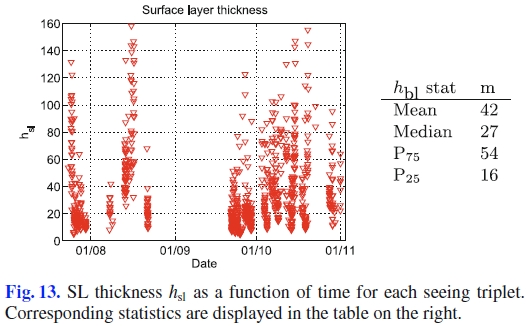 2.Results: The ASL SEEIng [1/2]
ASLの確率分布関数は
　 季節に依らない (夏以外)
　 高度に依らない (地上20mまで)
Isoplanatic angle と違ってシーイングは上空の風に影響しない
夏は例外的に5 p.m.に0.3”以下となる
　 SLが完全に消失
ASLのシーイングのメジアンは0.36”
2.Results: The ASL SEEIng [2/2]
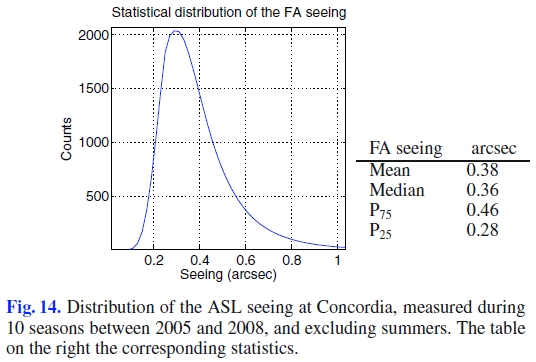 2.Results: The peculiar case of the summer seeing [1/2]
温度勾配・風速勾配が弱くなるので夏のSLは弱くなる
　 5 p.m.に勾配が無くなる
　 真夜中には冬に似た状態となる
夏のシーイングはlocal timeに強く依存し、ヒストグラムから他の要因を見つけることが出来ない
平均シーイングは他の季節より良い
4-6p.m.のシーイングは他の季節のASLシーイングと見なすことができ、その値は同じ@8m
3mでは5p.m.に0.57”
　 SLは完全に消える訳ではなく、3-8mに弱い乱流が存在する
2.Results: The peculiar case of the summer seeing [2/2]
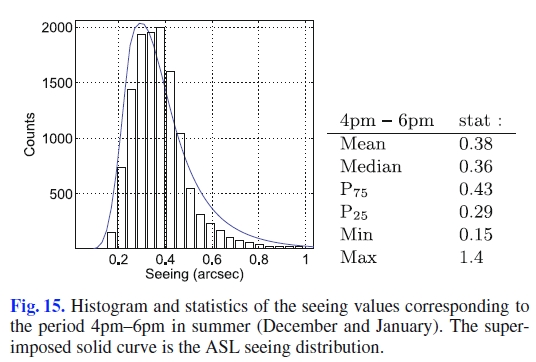 2.Results: Temporal fluctuations of the seeing [1/3]
シーイングの典型的な変動時間
　 Mauna Kea やLa Siliaでは17分(Racine1996, Ziad+1999)
ドームCでは0.3”以下の継続時間は1”以上のそれより短い
典型的な変動時間を求める
　 ある閾値s0以下のシーイングが継続する時間をtsとする
　 シーイングが閾値s0を超えても、tsの10%以下の時間であれば
　　それは無視する
　 これらから得られたtsのヒストグラムはポアソン分布でその平均値
　　をシーイングの安定する特徴的な時間と見なす
2.Results: Temporal fluctuations of the seeing [2/3]
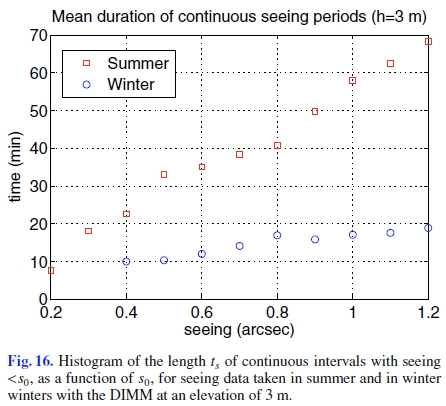 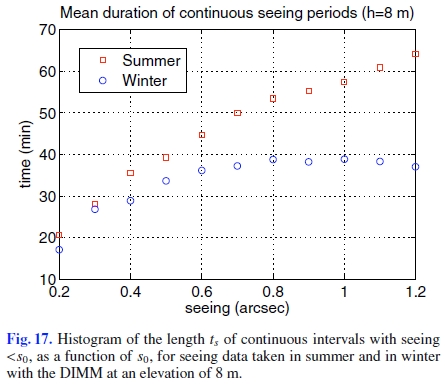 0.5”以下のシーイングの典型的な継続時間は冬期では8mで30分、3mで 10分。
2.Results: Temporal fluctuations of the seeing [3/3]
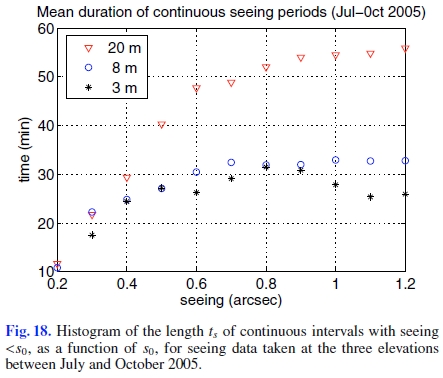 シーイングの典型的な継続時間は高さ20mの方が長い
2.Results: Isoplanatic Angle
[1/2]
Isoplanatic angle θ0
　 星のintensityの分散σ2で書ける



波長λ [320,630]nm, 露出5ms, 10msで観測
合計46,653回測定、(2004年1月、2005年5月～7月、2006年1月～5月)
　 メジアン3.9”
　 これはLawrence+2004の値5.7”より小さいが、他の温帯のサイト　
　　(1.3-2.6”)に比べれば十分小さい
　 南極点の値3.2”とコンパラなのはθ0が上空の強い風によるから
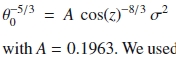 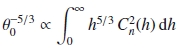 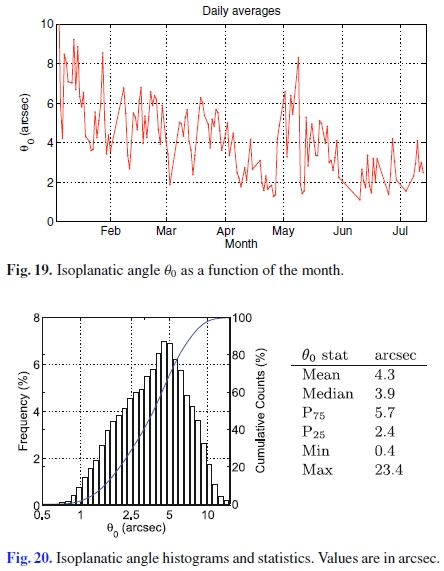 θ0は夏に7”, 冬に3”
典型的なθ0の継続時間
　 5”で40分
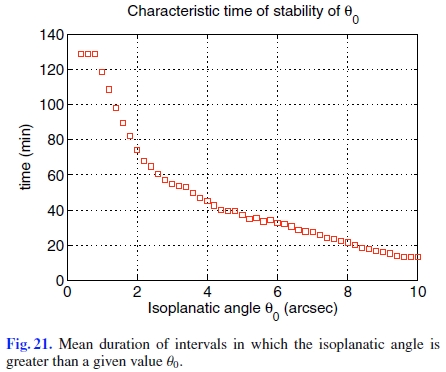 3.Conclusion [1/1]
4年間のデータを使ってDome Cのシーイングとisoplanatic angleを調べた
SLとASLのシーイングが明確に分かれることがわかった
SLの特徴
　 高さ・・・メジアンで23-27m
　 CN2の分布はexponential-like
ASLの特徴
　 メジアン0.36”
　 夏期には5p.m.頃にSLが消え、地上8mでもASLが得られる
典型的な継続時間
　 シーイング　0.5”以下・・・30分
　 Isoplanatic angle 5”以下 ・・・30分
おまけ [1/4]
Aristidi+2009の主張する夏期シーイング

SLの強度は季節によって違う（冬に強く、秋に弱く、春はその中間)という振る舞いは、夏期に5 p.m. に弱くなるという振る舞いと基本的に同じメカニズム(冬真夜中、秋夕方、春その他に対応)
他の季節と比べて温度勾配・風速勾配が弱くなるので夏のSLは弱くなり、地上8mでも時間帯(5 p.m.)によっては完全に勾配が無くなり、SLが無くなる
地上3mでは5p.m.でもSLが完全に消えることはなく、弱い乱流が存在するため少し悪い値(0.36”  0.57”)となる

 温度勾配・風速勾配の増減が夏のシーイングを支配
おまけ [2/4]
Okita et al. 2012 (in preparation)

高度に関係なく、温度とシーイングには良い相関が見られる
シーイングと地上16mまでの温度勾配・温度分散・風向・風速・気圧にははっきりとした相関は見られない

少なくとも16mより下の大気はシーイング値に関係ない？
少なくとも16mより上の乱流によってシーイング値が変化する？
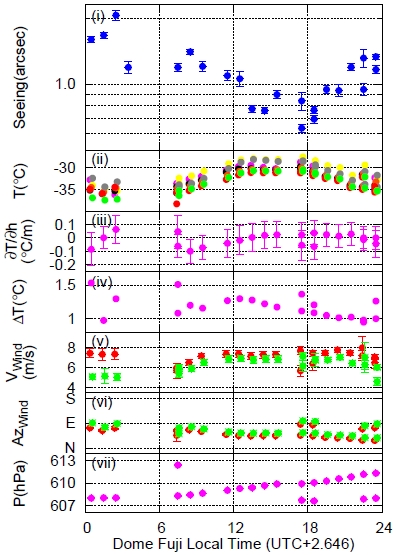 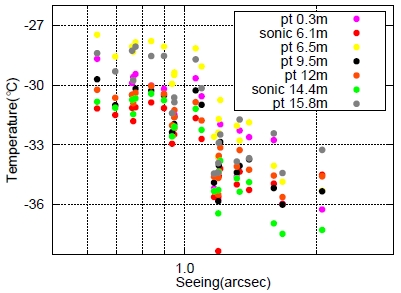 おまけ [3/4]
Aristidi et al. 2009
SLの強度は季節毎に変わるが、BLのCN2の分布自体は夏期も同じ

Okita et al. 2012 (in preparation)
少なくとも16mまでの温度勾配・温度分散・風向・風速・気圧とシーイングには相関が無い　　乱流は16m以上で生じている
CN2 (x10-13 m-2/3)
16m
Our expectation
Aristidi+2009 (Winter)
Aristidi+2009 (Summer)
hb
hsl
height (m)
おまけ [4/4]
夏のシーイング値が変化する理由がAristidi+2009とOkita+2012で違うということは・・・

Dome C とドームふじでは異なるメカニズムでシーイングが変動
夏は他の季節とは異なるCN2の分布
その両方

の可能性がある、と言えるだろう